স্বাগতম
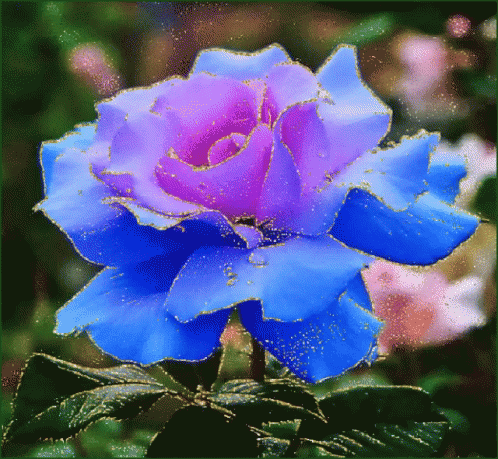 শিক্ষক পরিচিতি
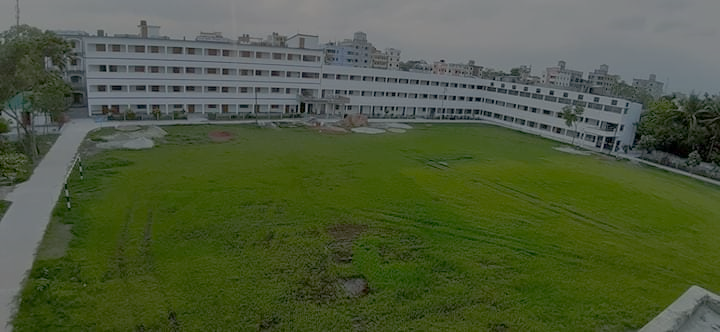 মোঃ শাহাদাত হোসেন
প্রভাষক ও বিভাগীয় প্রধান
ফিন্যান্স, ব্যাংকিং ও বিমা বিভাগ 
চান্দিনা রেদোয়ান আহ্‌মেদ কলেজ
চান্দিনা, কুমিল্লা।
সহ প্রণেতাঃ উচ্চ মাধ্যমিক ও স্নাতক (সম্মান) পর্যায় 
মোবাইলঃ ০১৭২০১১৮২৯৪
ই-মেইলঃhossainshahadat1985@gmail.com
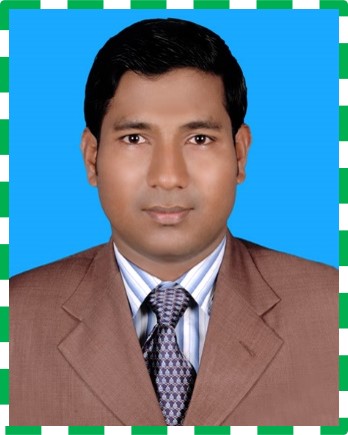 পাঠ পরিচিতি
উচ্চ মাধ্যমিক-১ম বর্ষ
ফিন্যান্স, ব্যাংকিং ও বিমা-১ম পত্র
দ্বিতীয় অধ্যায়- আর্থিক বাজারের আইনগত দিকসমূহ
তারিখঃ 17/১1/২০২০ খ্রিঃ
সময়ঃ ৫০ মিনিট
ছবি
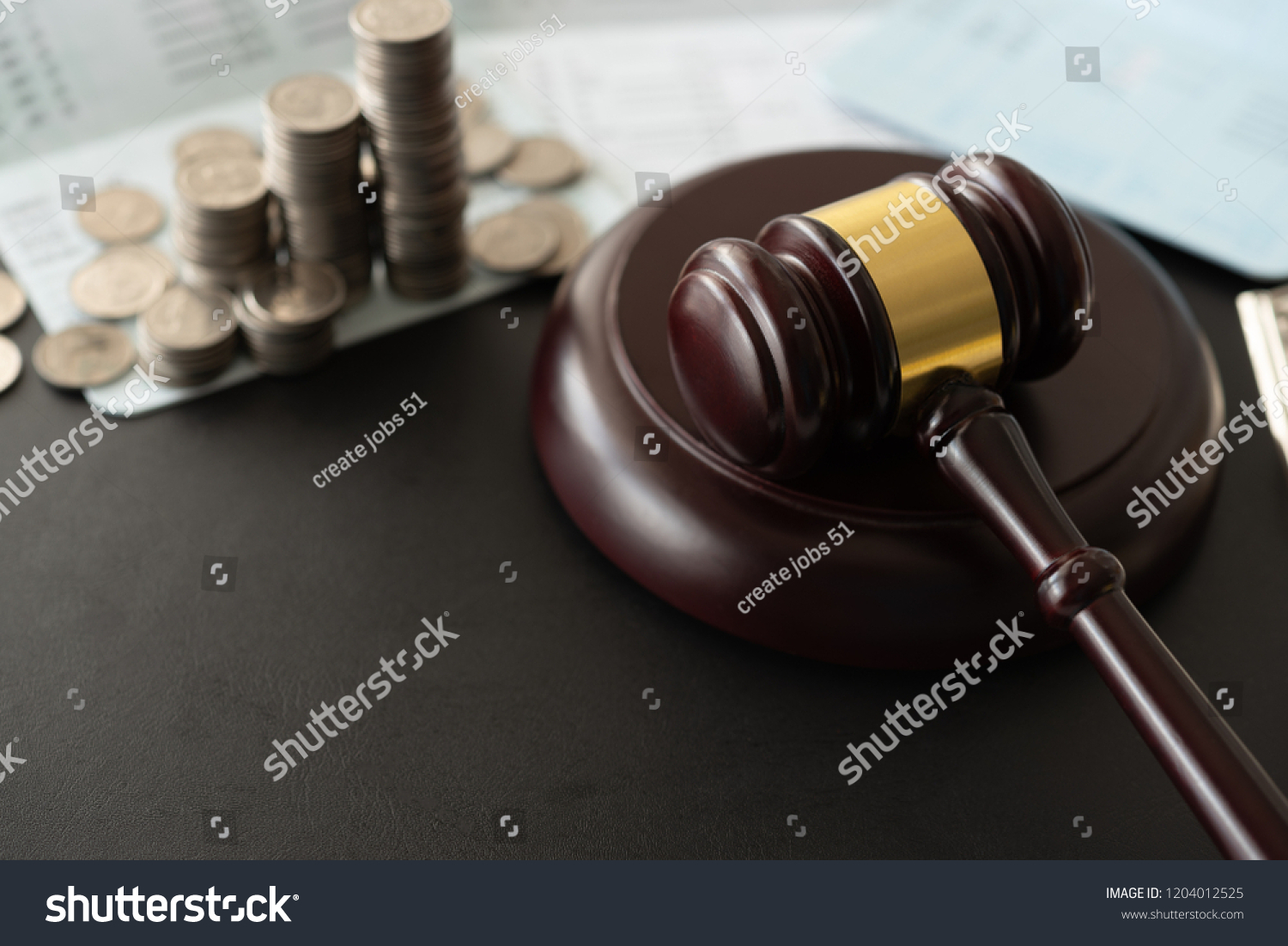 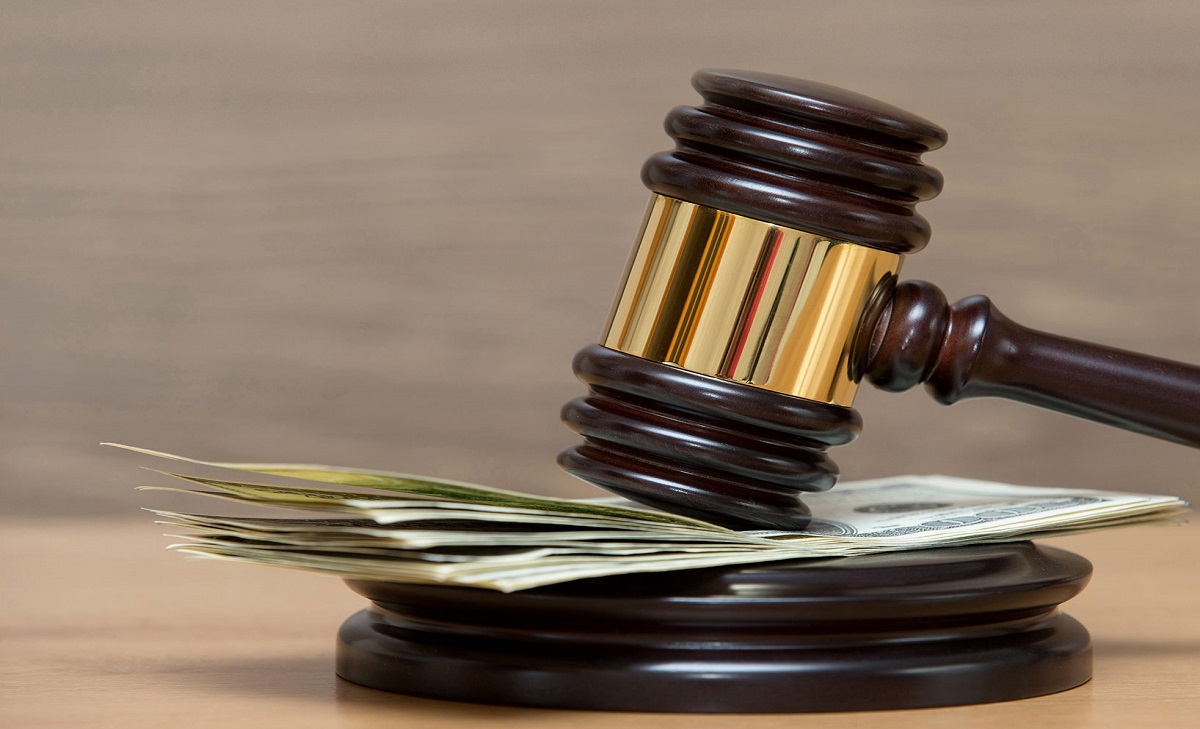 পাঠ ঘোষনা
আর্থিক বাজারে প্রচলিত আইনসমূহ-2
আর্থিক বাজারের আইনগত দিকসমূহ
শিখনফল
বৈদেশিক বিনিময় নিয়ন্ত্রণ আইন- ১৯৪৭ বর্ণনা করতে পারবে। 
সিকিউরিটিজ অ্যান্ড এক্সচেঞ্জ অধ্যাদেশ-১৯৬৯ বর্ণনা করতে পারবে। 
মানি লন্ডারিং প্রতিরোধ আইন 2002 বর্ণনা করতে পারবে। 
হস্তান্তরযোগ্য দলিল আইন 1881 বর্ণনা করতে পারবে। 
বিমা আইন 2010 বর্ণনা করতে পারবে।
আর্থিক বাজারের আইনগত দিকসমূহ
বৈদেশিক বিনিময় নিয়ন্ত্রণ আইন- ১৯৪৭ 
(Foreign Exchange Regulatory Act-1947)
সরকার কর্তৃক বৈদেশিক মুদ্রার যথাযথ ব্যবস্থাপনা জন্য প্রণীত সকল আইন-কানুন এবং গৃহীত কার্যক্রম কে বৈদেশিক মুদ্রা নিয়ন্ত্রণ আইন বলে। বৈদেশিক দেনা পরিশোধ, বৈদেশিক বিনিময় ও আমদানি-রপ্তানি বাণিজ্য পরিচালনার জন্য বৈদেশিক বিনিময় নিয়ন্ত্রণ আইন ১947 প্রণয়ন করা হয়। উদাহরণ স্বরূপ বলা যায়, যেমন বাংলাদেশের মুদ্রার নাম টাকা মার্কিন যুক্তরাষ্ট্রের মুদ্রা ডলার। যদি এক মার্কিন ডলার কিনতে 8৫ টাকা প্রয়োজন হয় তাহলে আমরা বলতে পারি 8৫ টাকা সমান এক ডলার। এক্ষেত্রে বিনিময় হার হবে 8৫ টাকা = 1 ডলার।
আর্থিক বাজারের আইনগত দিকসমূহ
বৈদেশিক বিনিময় নিয়ন্ত্রণ আইন- ১৯৪৭ (চলমান)
এই আইনের মাধ্যমে যেসব বিষয়গুলো নিয়ন্ত্রণ করা হয় তা নিম্নরূপঃ
০১. অনুমোদিত ডিলার ব্যতীত কোনো প্রতিষ্ঠান বৈদেশিক মুদ্রা লেনদেন করতে পারবেনা।
০২. বাংলাদেশী মুদ্রা ব্যতীত যেকোনো মুদ্রাকে বৈদেশিক মুদ্রা হিসেবে বিবেচনা করা হবে।
০৩. বৈদেশিক মুদ্রার মজুদ ও ক্রয়-বিক্রয় এবং আমদানিকৃত পণ্যের জন্য বৈদেশিক মুদ্রার পরিশোধ নিয়ন্ত্রণ।
০৪. বিদেশ ভ্রমণ, উচ্চ শিক্ষা, চিকিৎসা প্রভৃতি যেকোনো প্রয়োজনে বৈদেশিক মুদ্রা ক্রয়ের উপর নিয়ন্ত্রণ আরোপ।
আর্থিক বাজারের আইনগত দিকসমূহ
বৈদেশিক বিনিময় নিয়ন্ত্রণ আইন- ১৯৪৭ (চলমান)
০৫. এই আইনের অধীনে বৈদেশিক মুদ্রা বলতে সকল প্রকার কয়েন, টাকা, ব্যাংক নোট, পোষ্টাল নোট, মানি অর্ডার, ড্রাফট, ট্রাভেলার চেক, লেটার অব ক্রেডিট, বিনিময় বিল,  প্রতিজ্ঞাপত্র ইত্যাদি বিনিময় কে বুঝাবে।
০৬. সিকিউরিটি বলতে শেয়ার, বন্ড, স্টক, ডিবেঞ্চার স্টক এবং সরকারি সিকিউরিটিকে বুঝায়।
০৭. সরকারি অনুমতি ব্যতীত ব্যাংক আমদানি রপ্তানি বাণিজ্য বৈদেশিক মুদ্রা বিনিময় করতে পারবে না।  
০৮. সরকার যেকোনো সময় যেকোনো প্রতিষ্ঠানের নিকট বৈদেশিক মুদ্রার তথ্য চাইতে পারে এবং উক্ত প্রতিষ্ঠান তথ্য দিতে বাধ্য থাকিবে।
আর্থিক বাজারের আইনগত দিকসমূহ
বৈদেশিক বিনিময় নিয়ন্ত্রণ আইন- ১৯৪৭ (চলমান)
০৯. কোন ব্যক্তি বৈদেশিক মুদ্রা বিনিময় আইনে অপরাধ করলে তার বিরুদ্ধে ফৌজদারি আইনে মামলা করা যাবে। প্রয়োজনে শাস্তির ব্যবস্থা করা যাবে।
১০. সরকার প্রয়োজন মনে করলে এই আইনের যেকোনো ধারা, উপধারা গেজেট করে সংযোজন ও বিয়োজন করতে পারে।
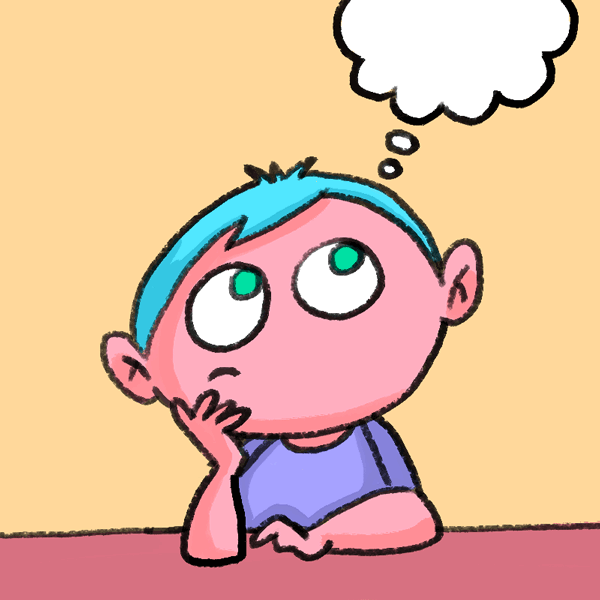 আর্থিক বাজারের আইনগত দিকসমূহ
একক কাজ
বৈদেশিক বিনিময় নিয়ন্ত্রণ আইন কাকে বলে?
আর্থিক বাজারের আইনগত দিকসমূহ
সিকিউরিটিজ অ্যান্ড এক্সচেঞ্জ অধ্যাদেশ-১৯৬৯ 
(Securities and Exchange Ordinance-1969)
সিকিউরিটিজ অ্যান্ড এক্সচেঞ্জ কমিশন বলতে এমন একটি প্রতিষ্ঠানকে বুঝায়, যারা বিভিন্ন ধরনের সিকিউরিটিজ এবং এর লেনদেন সম্পর্কিত বিভিন্ন কার্য-প্রক্রিয়ার নিয়ম-কানুন ও আইনের বাস্তবায়ন ও প্রয়োগ করে থাকে। সিকিউরিটিজে বিনিয়োগকারীদের নিরাপত্তা ও স্বার্থ সংরক্ষন, মূলধন বাজারের উন্নয়ন ও নিয়ন্ত্রণ এবং সিকিউরিটি কিভাবে ইস্যু করতে হবে ইত্যাদি বিষয়ে বিধান প্রণয়নের উদ্দেশ্যে তৎকালীন রাষ্ট্রপতি ১969 সালে সিকিউরিটি অ্যান্ড এক্সচেঞ্জ অধ্যাদেশ জারি করেন।
আর্থিক বাজারের আইনগত দিকসমূহ
সিকিউরিটিজ অ্যান্ড এক্সচেঞ্জ অধ্যাদেশ-১৯৬৯ (চলমান)
এই অধ্যাদেশ অনুযায়ী কমিশনের উদ্দেশ্য সমূহ ও কার্যাবলী নিমরূপঃ 
০১. বিনিয়োগকারীর স্বার্থ সংরক্ষণ, পুঁজি ও সিকিউরিটি বাজারের উন্নয়ন ও নিয়ন্ত্রণ করাই হলো কমিশনের দায়িত্ব ও কার্যাবলী।
০২. স্টক একচেঞ্জ, স্টক ডিলার, স্টক ব্রোকার, বিনিয়োগ পরামর্শদাতা মার্চেন্ট ব্যাংক এবং পুঁজি বাজারের সাথে ব্যতীত অন্যান্য পক্ষসমূহের কর্মকাণ্ডের তত্ত্বাবধান ও নিয়ন্ত্রণ।
০৩. নির্ধারিত ফি এর মাধ্যমে স্টক এক্সচেঞ্জ নিবন্ধন।
০৪. মূলধন সংগ্রহের উদ্দেশ্যে শেয়ার ইস্যুসমূহ অনুমোদন ও নিয়ন্ত্রণ।
আর্থিক বাজারের আইনগত দিকসমূহ
সিকিউরিটিজ অ্যান্ড এক্সচেঞ্জ অধ্যাদেশ-১৯৬৯ (চলমান)
০৫. মূলধন বাজারের যাবতীয় লেনদেনের স্বচ্ছতা নিশ্চিতকরণ।
০৬. যথাযথ কর্তৃপক্ষের মাধ্যমে হিসাব পরীক্ষা-নিরীক্ষার ব্যবস্থা করা।
০৭. কমিশন গেজেট বিজ্ঞপ্তির মাধ্যমে নতুন বিধান চালু করতে পারবে।
০৮. যদি কেউ কমিশনের আইন অমান্য করে সেক্ষেত্রে কমিশন জরিমানাসহ অর্থদণ্ড দিতে পারবে।
আর্থিক বাজারের আইনগত দিকসমূহ
মানি লন্ডারিং প্রতিরোধ আইন 2002 
(Money Laundering Prevention Act- 2002)
মানি লন্ডারিং বলতে বৈধ বা অবৈধ পন্থায় প্রত্যক্ষ বা পরোক্ষভাবে আহরিত বা অর্জিত সম্পদের অবৈধ পন্থায় হস্তান্তর, রূপান্তর এবং অবস্থানের গোপনকরণ বা উক্ত কাজে সহায়তা করাকে বুঝায়। অবৈধ সম্পদ অর্জন ও অর্থ লেনদেনের ফলে সরকার কর (TAX) থেকে বঞ্চিত হয় এবং রাষ্ট্রের প্রতি সাধিত হয় । দেশের অর্থ বিদেশে পাচার না হয় সে ব্যবস্থা গ্রহণ, দেশের অর্থনীতিতে শৃঙ্খলা রক্ষা, আন্তর্জাতিক বাণিজ্যে স্বচ্ছতা ও দেশের সার্বভৌমত্ব সুরক্ষার জন্য মানি লন্ডারিং আইন অত্যন্ত গুরুত্বপূর্ণ ভূমিকা পালন করে।
আর্থিক বাজারের আইনগত দিকসমূহ
মানি লন্ডারিং প্রতিরোধ আইন 2002 (চলমান)
মানি লন্ডারিং আইনের বৈশিষ্ট্য সমূহ নিম্নরূপঃ
০১. এই আইনের অধীনে সকল অপরাধ অজামিনযোগ্য (Non Bailable)।
০২. এ আইনের উদ্দেশ্য পূরণের সরকার বিদেশি রাষ্ট্রের সাথে চুক্তি করতে পারবে।
০৩. এ আইনের অধীনে কোন অপরাধের অভিযোগ দায়ের, তদন্ত, সম্পত্তি ক্রোক, অপরাধ, বিচার ও নিষ্পত্তির ক্ষেত্রে ফৌজদারী দণ্ডবিধি কার্যকর হবে।
০৪. ব্যাংক বা আর্থিক প্রতিষ্ঠান গ্রাহকের হিসাব পরিচালনা গ্রাহকের নাম ঠিকানা যথাযথভাবে সংরক্ষণ ও শনাক্ত করবে এবং বাংলাদেশ ব্যাংক, ব্যাংকিং কোম্পানি আইন অনুযায়ী সকল আর্থিক প্রতিষ্ঠানকে নিয়ন্ত্রণ করতে পারবে।
আর্থিক বাজারের আইনগত দিকসমূহ
মানি লন্ডারিং প্রতিরোধ আইন 2002 (চলমান)
০৫. কোন ব্যক্তি মানিলন্ডারিং অপরাধ করলে বা মানিলন্ডারিং অপরাধ করার চেষ্টা, সহায়তা বা ষড়যন্ত্র করলে তিনি অনুন্য ৪ বছর এবং অনধিক 12 বছর পর্যন্ত কারাদণ্ডে দণ্ডিত হবেন এবং অতিরিক্ত দ্বিগুণ মূলধন সমপরিমাণ বা 10 লক্ষ টাকা পর্যন্ত মোট যেটি অধিক সে অর্থদণ্ডে দণ্ডিত হবেন।
আর্থিক বাজারের আইনগত দিকসমূহ
হস্তান্তরযোগ্য দলিল আইন 1881 
(Negitiable Indtruement Act- 1881)
ব্যবসা-বাণিজ্য সম্প্রসারণের ফলে হস্তান্তরযোগ্য দলিলের উদ্ভব হয়েছে।  যেহেতু সকল লেনদেন নগদে করা সম্ভব হয় না তাই হস্তান্ত্রযোগ্য দলিলের গ্রহণযোগ্যতা ও গুরুত্ব দিন দিন বৃদ্ধি পাচ্ছে। হস্তান্তরযোগ্য দলিল এমন একটি দলিল যা নির্দিষ্ট পরিমাণ অর্থ চাহিদার ভিত্তিতে অথবা শর্তহীনভাবে প্রদানের নিমিত্তে প্রদানকারী কর্তৃক স্বাক্ষর করে প্রস্তুত করা হয়। যেমন- চেক, প্রমিসরি নোট, বিনিময় বিল ইত্যাদি। অন্যভাবে বলা যায়, চুক্তির ভিত্তিতে কোনো ব্যাক্তিকে নির্দিষ্ট পরিমাণ অর্থ প্রদানের জন্য লিখিত, স্বাক্ষরিত ও শর্তহীন দলিলকে হস্তান্তরযোগ্য দলিল বা নেগোশিয়েবল ইন্সট্রুমেন্ট বলে।
আর্থিক বাজারের আইনগত দিকসমূহ
হস্তান্তরযোগ্য দলিল আইন 1881 (চলমান)
হস্তান্তরযোগ্য দলিলের বৈশিষ্টসমূহ নিম্নরূপঃ
০১. এটি লিখিত, স্বাক্ষরিত ও শর্তহীন হতে হবে।
০২. দেনা পরিশোধের জন্য নগদ অর্থের মত ব্যবহার সম্ভব।
০৩. এতে নির্দিষ্ট পরিমাণ অর্থের উল্লেখ থাকবে।
০৪. এটি লেনদেনের মাধ্যম হিসেবে কাজ করে।
০৫. আইনের মাধ্যমে এটি এক হাত থেকে অন্য হাতে স্থানান্তরিত হতে পারে।
আর্থিক বাজারের আইনগত দিকসমূহ
বিমা আইন 2010 (Insurance Act- 2010)
একটি দেশের অর্থনৈতিক উন্নয়নে বিমা গুরুত্বপূর্ণ ভূমিকা পালন করে। মানুষের জীবন, সম্পদ এবং ব্যবসা প্রতিষ্ঠান বিভিন্ন রকম ঝুঁকির হাত হতে আর্থিকভাবে রক্ষার ব্যবস্থাই হল বিমা।  বিমা হচ্ছে ঝুঁকি মোকাবেলার একটি গুরুত্বপূর্ণ পদ্ধতি। প্রকৃত অর্থে বিমা এমন একটি কৌশল যার মাধ্যমে কোন নির্দিষ্ট ঝুঁকির ফলে সৃষ্ট ক্ষতিকে বিভিন্ন ব্যক্তিবর্গের মধ্যে বন্টন করা হয় এবং বিমাগ্রহীতা কে একটি নির্দিষ্ট পরিমাণ অর্থ প্রিমিয়াম হিসেবে পরিষদের বিনিময়ে বিমাকারী উক্ত ক্ষতিপূরনের নিশ্চয়তা প্রদান করে। বিমার প্রাথমিক উদ্দেশ্য হলো প্রিমিয়াম গ্রহণের মাধ্যমে ব্যক্তি ও ব্যবসায় প্রতিষ্ঠানের আর্থিক নিরাপত্তা প্রদান করা।  বাংলাদেশের বিমা ব্যবসায় পরিচালনা ও নিয়ন্ত্রণ করা হয় 2010 সালের বিমা আইন অনুসারে।
আর্থিক বাজারের আইনগত দিকসমূহ
বিমা আইন 2010 (চলমান)
বিমা আইন 2010 এর উল্লেখযোগ্য দিক সমূহঃ
০১. বিমা কোম্পানিকে নিবন্ধিত হতে হবে।
০২. বাংলাদেশ জিবন বিমা কোম্পানির জন্য ন্যূনতম 30 কোটি এবং নন লাইফ কোম্পানির জন্য ন্যূনতম 40 কোটি টাকা পরিশোধিত মূলধন প্রয়োজন। যার 60% উদ্যোক্তা কর্তৃক 40% জনসাধারণের নিকট থেকে পূরণের জন্য উন্মুক্ত থাকবে।
০৩. একটি নির্দিষ্ট হারে প্রিমিয়াম ও পূনঃবিমার জন্য নিয়ম প্রচলন থাকবে।
০৪. বিমা কোম্পানিগুলোকে আইন স্বীকৃত কোম্পানি দ্বারা নিরীক্ষা কার্যক্রম সম্পাদন করতে হবে।
০৫. সরকার প্রয়োজনে গেজেট প্রকাশের মাধ্যমে পরিশোধিত মূলধনের পরিমাণ হ্রাস-বৃদ্ধি করতে পারবে।
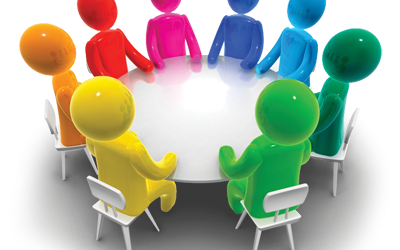 আর্থিক বাজারের আইনগত দিকসমূহ
দলীয় কাজ
বাংলাদেশের অর্থনীতির জন্য বিমা আইন ২০১০ এর ভূমিকা আলোচনা কর।
আর্থিক বাজারের আইনগত দিকসমূহ
বিমা আইন 2010 অনুযায়ী বিমার প্রকারভেদ
২০১০ সালের বিমা আইনের ৫(১) ধারায় বিমাকে প্রধানত তিন ভাগে বিভক্ত করা হয়েছেঃ
আর্থিক বাজারের আইনগত দিকসমূহ
বিমা আইন 2010 অনুযায়ী বিমার প্রকারভেদ
বিমা
সামাজিক বীমা
জিবন বিমা
সাধারণ বিমা
আজিবন বিমা
নৌ-বিমা
পেনশন বিমা
মেয়াদি বিমা
অগ্নি-বিমা
অক্ষমতা বিমা
যৌথবিমা
গবাদি পশু বিমা
বেকারত্ব বিমা
দুর্ঘটনা বিমা
মোটরযান বিমা
অসুস্থতা বিমা
স্বাস্থ্যবিমা
শষ্য বিমা
শিক্ষা বীমা
আর্থিক বাজারের আইনগত দিকসমূহ
মূল্যায়ন
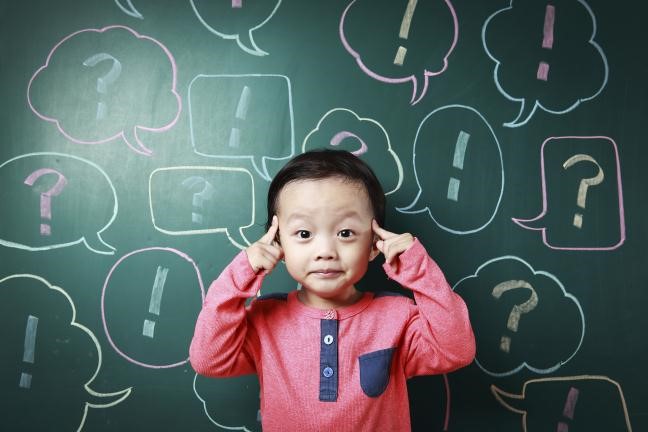 আর্থিক বাজারে প্রচলিত আইনসমূহের নাম জানলাম।
আর্থিক বাজার নিয়ন্ত্রণে অংশীদারি আইন-1932 ভূমিকা বর্ণনা করতে শিখলাম। 
কোম্পানি আইন-১994 এর কার্যাবলি বর্ণনা করতে পারবো।
বাংলাদেশের ব্যাংকিং খাত নিয়ন্ত্রণে ব্যাংকিং কোম্পানি আইন-১991 এর কার্যাবলি বর্ণনা করতে পারবো।
আর্থিক প্রতিষ্ঠান আইন 1993 কার্যাবলি বর্ণনা করতে পারবো।
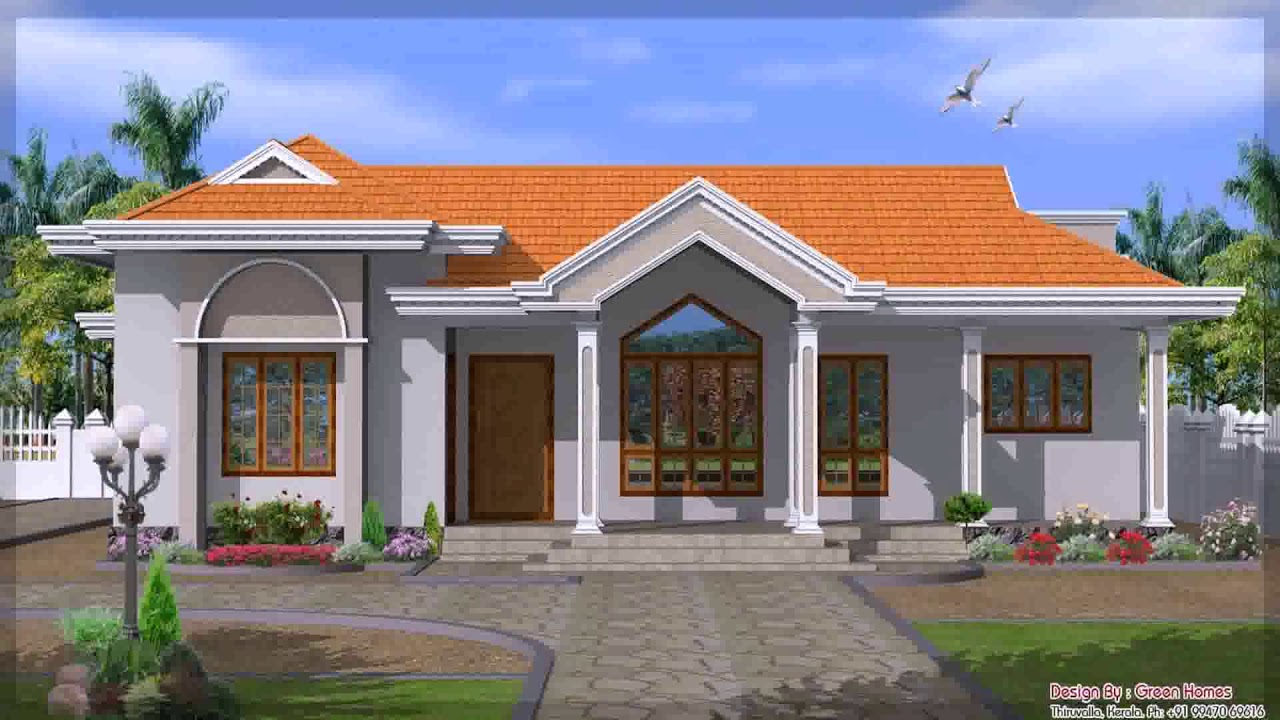 আর্থিক বাজারের আইনগত দিকসমূহ
বাড়ির কাজ
আর্থিক প্রতিষ্ঠান নিয়ন্ত্রণে আলোচিত কোব প্রতিষ্ঠানটির ভূমিকা সবচেয়ে বেশি তা যুক্তি-তর্কের আলোকে মূল্যায়ন কর।
আর্থিক বাজারের আইনগত দিকসমূহ
যোগাযোগ
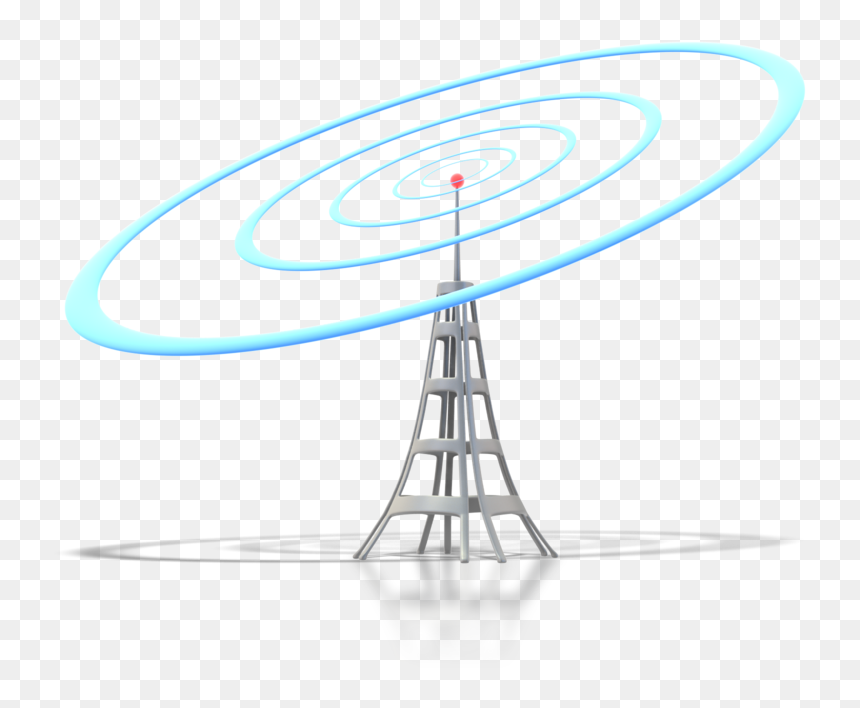 01720118294
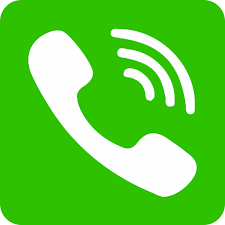 hossainshahadat1985@gmail.com
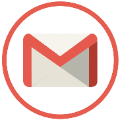 https://www.facebook.com/shahadatelearning
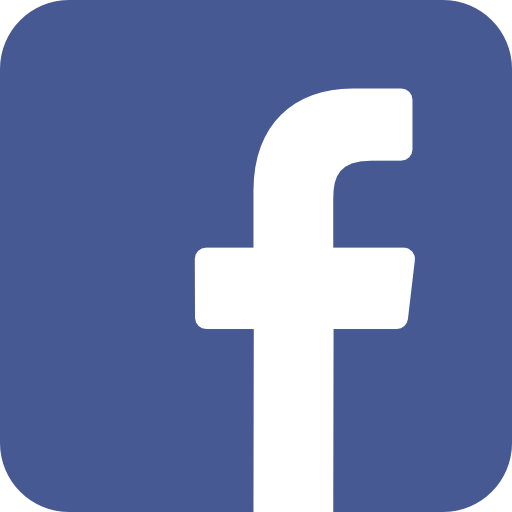 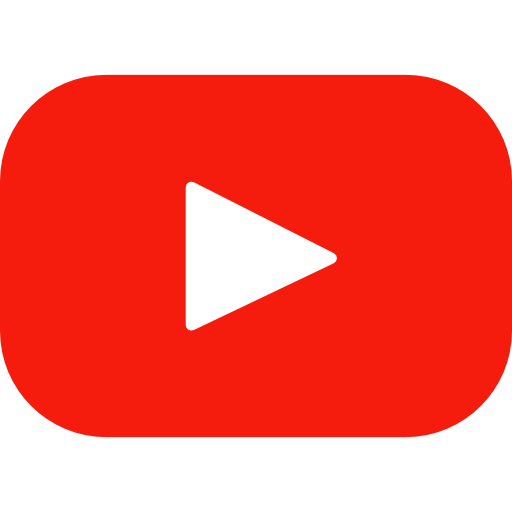 https://www.youtube.com/channel/UCFXUUBTl0mdfu4lDpW7ZIAg
https://twitter.com/MdShaha32185614//
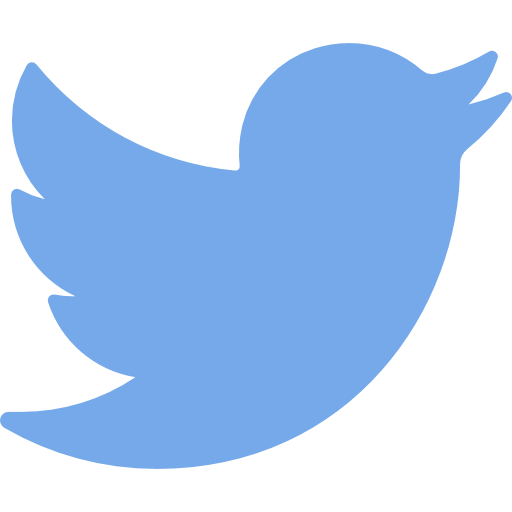 https://www.linkedin.com/in/shahadat-hossain-7162b5109//
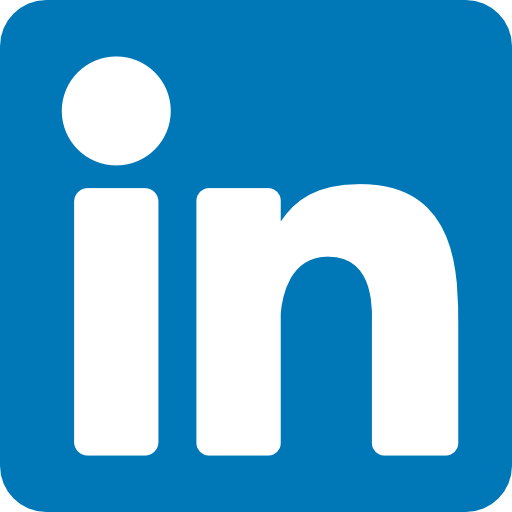 ধন্যবাদ
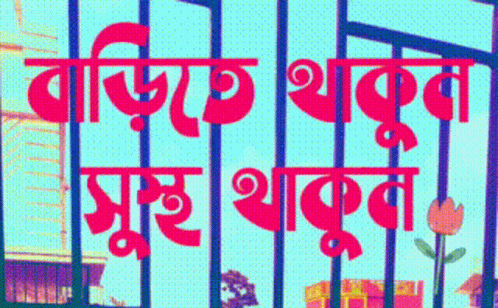